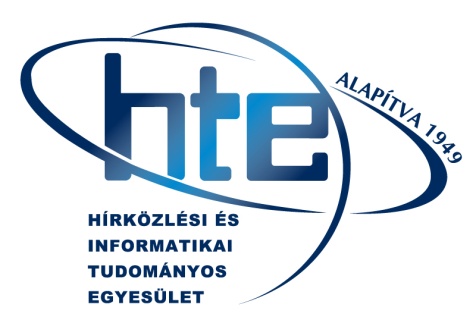 Szolgáltatás virtuális hálózatokon
dr. Bartolits István
főosztályvezető
Technológia-elemző Főosztály
NMHH
HTE 
Budapest, 2014. február 12.
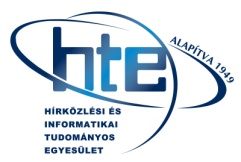 Áttekintés
A virtualitás fogalma
Valós és virtuális hálózatok
Virtuális hálózatok interkontinentális méretekben
Virtuális privát hálózatok
Mobil virtuális hálózati szolgáltatás (MVNO)
A mobil hálózat felépítése
Üzleti modellek (MNO, MVNO, viszonteladó)
Az MVNO-k fajtái és együttműködésük az MNO-val
Szabályozási kérdések
VNO szolgáltatások – HTE előadás
dr. Bartolits István NMHH                                                      2014. február 12.
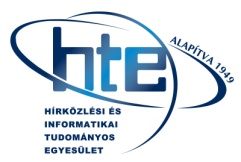 A virtualitás fogalma
Virtuális:
A középkori skolasztikus latin terminológiában
„hathatós, hatékony” a jelentése. Valami, ami hatásában azonos, de megjelenési formájában különböző.

  Mesterségesen előállított illúzió.
	Pl.: Róma, Spada palota, Francesco Borromini
VNO szolgáltatások – HTE előadás
dr. Bartolits István NMHH                                                      2014. február 12.
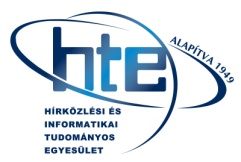 A virtualitás fogalma
Virtuális:
A középkori skolasztikus latin terminológiában
„hathatós, hatékony” a jelentése. Valami, ami hatásában azonos, de megjelenési formájában különböző.

  Mesterségesen előállított illúzió.
	Pl.: Róma, Spada palota, Francesco Borromini
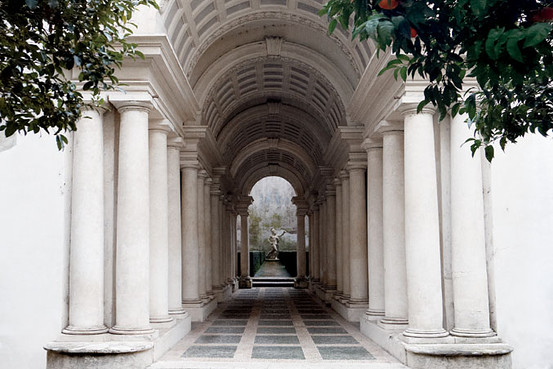 VNO szolgáltatások – HTE előadás
dr. Bartolits István NMHH                                                      2014. február 12.
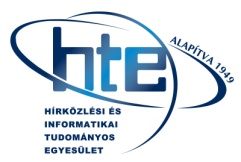 A virtualitás fogalma
Virtuális:
A középkori skolasztikus latin terminológiában
„hathatós, hatékony” a jelentése. Valami, ami hatásában azonos, de megjelenési formájában különböző.

  Mesterségesen előállított illúzió.
	Pl.: Róma, Spada palota, Francesco Borromini
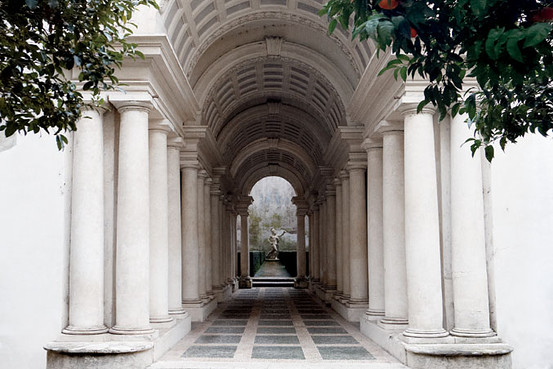 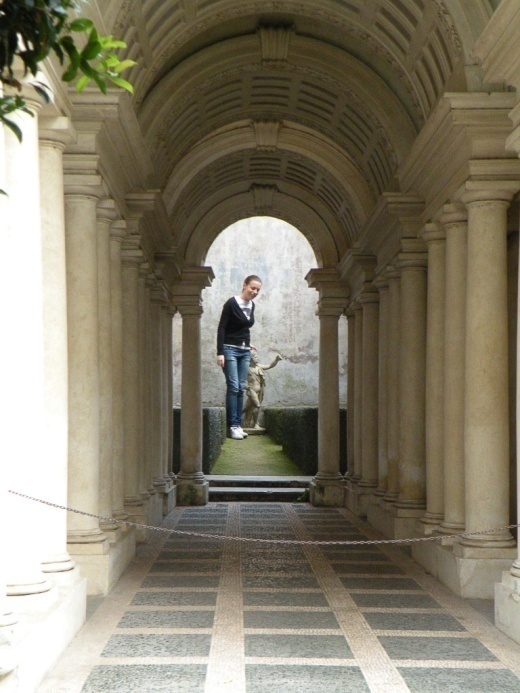 VNO szolgáltatások – HTE előadás
dr. Bartolits István NMHH                                                      2014. február 12.
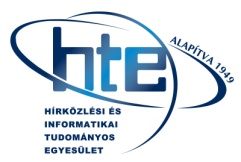 A virtualitás fogalma
Virtuális: Látszólagos, nem valódi
VNO szolgáltatások – HTE előadás
dr. Bartolits István NMHH                                                      2014. február 12.
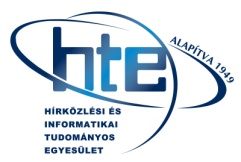 A virtualitás fogalma
Virtuális: Látszólagos, nem valódi
Virtuális 
pénz
Virtuális 
valóság
Virtuális 
jelenlét
Virtuális 
gépek
Virtualitás
Virtuális 
hálózatok
MVNO
VNO szolgáltatások – HTE előadás
dr. Bartolits István NMHH                                                      2014. február 12.
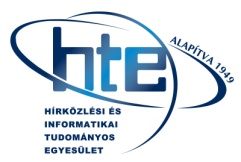 A virtualitás fogalma
Nincs, de létre-
Hoztuk !
Virtuális 
pénz
Virtuális 
valóság
Virtuális 
jelenlét
Virtuális 
gépek
Virtualitás
Virtuális 
hálózatok
MVNO
VNO szolgáltatások – HTE előadás
dr. Bartolits István NMHH                                                      2014. február 12.
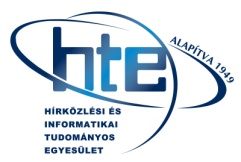 A virtualitás fogalma
Nincs, de létre-
Hoztuk !
Virtuális 
pénz
Virtuális 
valóság
Virtuális 
jelenlét
Virtuális 
gépek
Virtualitás
Virtuális 
hálózatok
MVNO
Van, de ráépítjük a
virtuális változatát !
VNO szolgáltatások – HTE előadás
dr. Bartolits István NMHH                                                      2014. február 12.
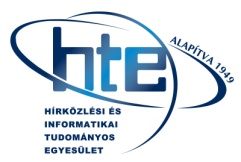 A virtualitás fogalma
Nincs, de létre-
Hoztuk !
Virtuális 
pénz
Virtuális 
valóság
Virtuális 
jelenlét
Virtuális 
gépek
Virtualitás
Van, de máshol !
Virtuális 
hálózatok
MVNO
Van, de ráépítjük a
virtuális változatát !
VNO szolgáltatások – HTE előadás
dr. Bartolits István NMHH                                                      2014. február 12.
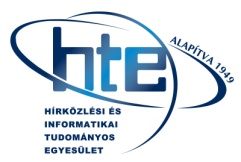 Valós és virtuális hálózatok
Valós hálózatok: 
  Hálózati csomópontok
  A hálózat jellegének megfelelő kapcsolás
  Átviteli utak
  Adott topológia
  Adott protokoll

Virtuális hálózatok:
  A valós hálózat kapacitásait használó hálózat
  Az igényeknek megfelelő topológia
  A meglévőre „ráültetett” homogén protokoll
  Virtuális kapcsolók a csomópontokban

Közlekedési példa: Frankfurt – Bonn virtuális Lufthansa járat
VNO szolgáltatások – HTE előadás
dr. Bartolits István NMHH                                                      2014. február 12.
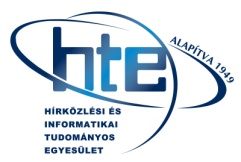 Virtuális hálózatok interkontinentális méretekben
Vanco Group Limited
	1988-ban alapították, 750 fős cégként működik
	230 országban van kapacitási lehetősége
	161 országban működik ténylegesen
      2008. május 27: felvásárolta a Reliance Globalcom, 	az indiai Reliance Anil Dhirubhai Ambani Group tagja
VNO szolgáltatások – HTE előadás
dr. Bartolits István NMHH                                                      2014. február 12.
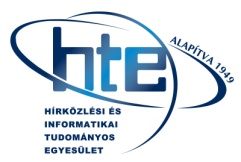 Virtuális hálózatok interkontinentális méretekben
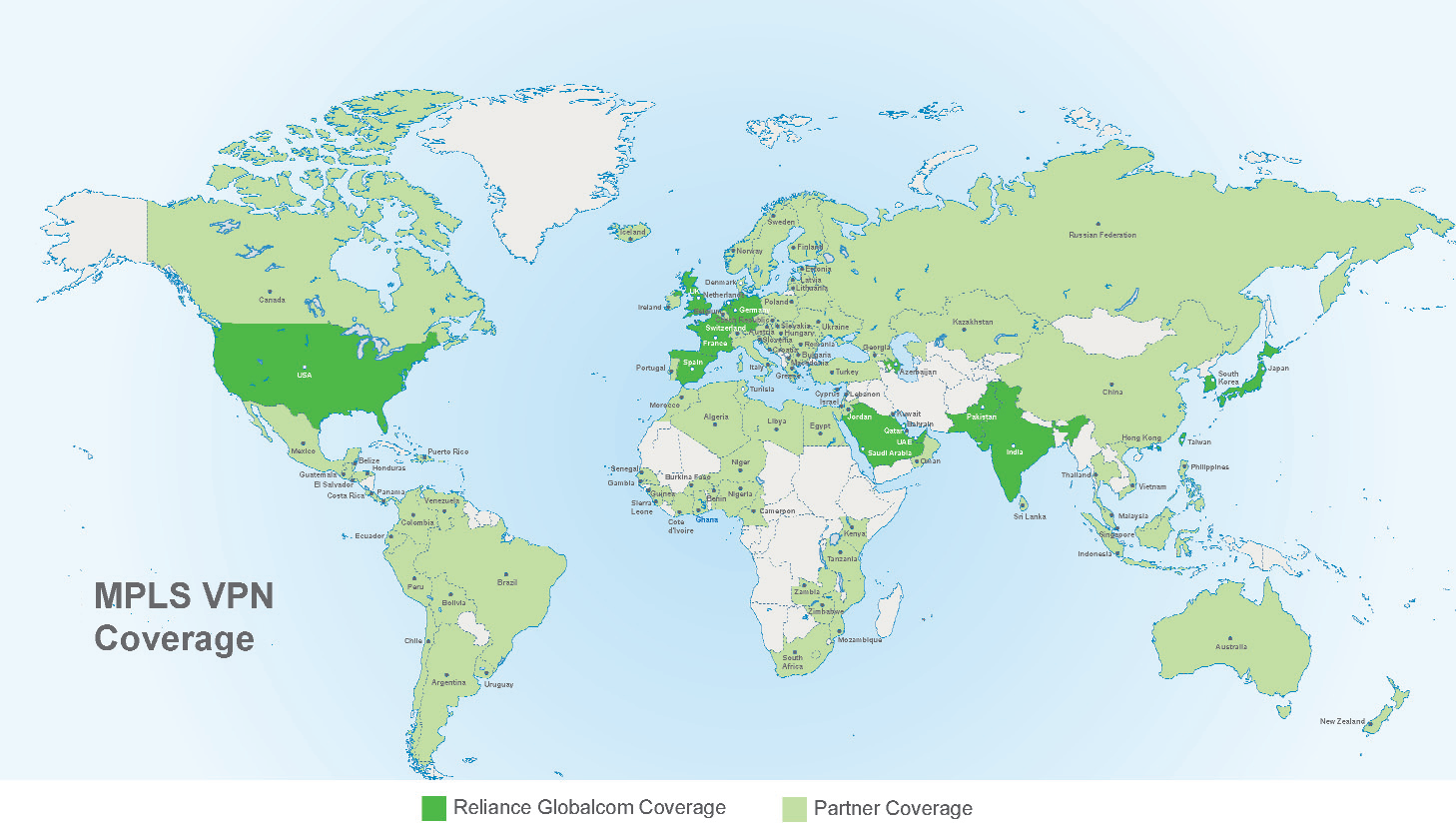 VNO szolgáltatások – HTE előadás
dr. Bartolits István NMHH                                                      2014. február 12.
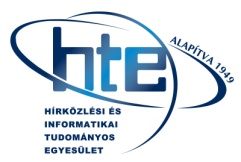 Virtuális privát hálózatok (VPN)
Adathálózat felett kiépített virtuális hálózat, ahol a virtuális hálózat átviteli útjai alagutazva vannak (tunneling).
  Az alagutazás következtében az átvitt információ az valós hálózat számára nem látható, az rejtve marad (privát jelleg).
  A céghálózatok biztonságos távoli elérésének az eszköze is.
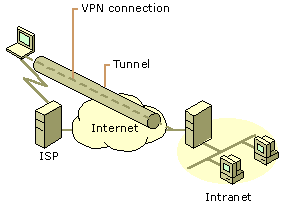 VNO szolgáltatások – HTE előadás
dr. Bartolits István NMHH                                                      2014. február 12.
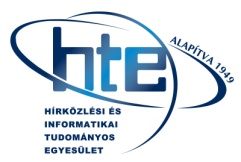 Virtuális privát hálózatok (VPN)
A VPN-ek kategorizálása történhet:

Az alagutazáshoz használt protokoll szerint
  Az alagutazás végponti pozíciója szerint (costumer edge, 	network-provider edge)
  Telephely-telephely vagy távoli hozzáférés jellegű
  A nyújtott biztonsági szint szerint
  Az OSI réteg szerint (Layer 2 vagy Layer 3 szintű)
VNO szolgáltatások – HTE előadás
dr. Bartolits István NMHH                                                      2014. február 12.
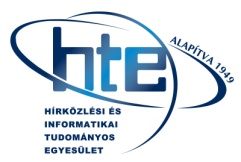 A virtuális szolgáltatás műszaki feltételei:a GSM rendszer alapeleme, a BSS
BTS
BSC
BTS
BSS
BSC – Base Station Controller     BTS – Base Transceiver Station
VNO szolgáltatások – HTE előadás
dr. Bartolits István NMHH                                                      2014. február 12.
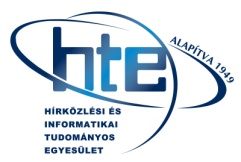 A virtuális szolgáltatás műszaki feltételei:a GSM hálózat felépítése
BSS
MSC
BSS
PSTN
MSC
GMSC
MSC – Mobile Services Switching Center
GMSC – Gateway MSC
BSS – Base Station System
BSS
BSS
VNO szolgáltatások – HTE előadás
dr. Bartolits István NMHH                                                      2014. február 12.
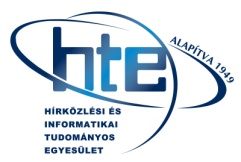 A virtuális szolgáltatás műszaki feltételei:a GSM hálózat felépítése
PSTN
GMSC
HLR
VLR
VLR
VLR
HLR – Home Location Register (Honos helymeghatározó regiszter)
VLR – Visitor Location Register (Látogató helymeghatározó regiszter)
MSC
MSC
MSC
BSS
BSS
BSS
BSS
BSS
BSS
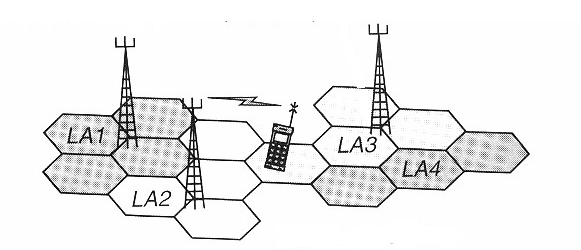 MSC – Mobile Services Switching Centre
GMSC – Gateway MSC
BSS – Base Station System
VNO szolgáltatások – HTE előadás
dr. Bartolits István NMHH                                                      2014. február 12.
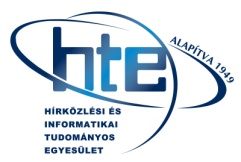 A virtuális szolgáltatás műszaki feltételei:a GSM hálózat felépítése
PSTN
GMSC
HLR
AUC
VLR
VLR
VLR
EIR
HLR – Home Location Register (Honos helymeghatározó regiszter)
VLR – Visitor Location Register (Látogató helymeghatározó regiszter)
MSC
MSC
MSC
BSS
BSS
BSS
BSS
BSS
BSS
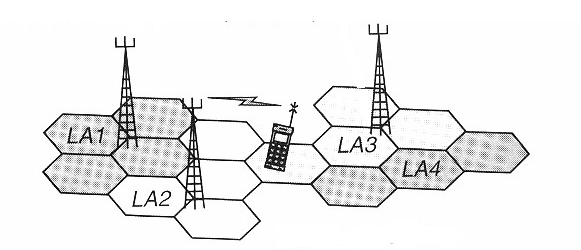 MSC – Mobile Services Switching Centre (Mobil kapcsoló központ)
GMSC – Gateway MSC (Átjáró MSC)
BSS – Base Station System (Bázisállomás rendszer)
AUC – Authentication Centre (Jogosultság vizsgáló központ)
EIR – Equipment Identity Register (Készülék azonosító regiszter) (IMSI)
VNO szolgáltatások – HTE előadás
dr. Bartolits István NMHH                                                      2014. február 12.
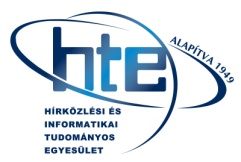 A mobil szolgáltatás értéklánca
A mobil hálózati szolgáltató (Mobile Network Operator, MNO)
 értéklánca:
Termékek és 
szolgáltatások
Marketing és 
márkanév
Hálózat
Számlázás
Ügyfélszolgálat
Értékesítés
Saját frekvencia-engedély

 Saját hálózati infrastruktúra
Önálló szolgáltatási kör

 Önálló szolgáltatási csomagok
Önálló számlázó-rendszer

 Saját SIM kártya

 Önálló hálózatkijelölő szám
Saját ügyfélszol-gálat

 Önálló hiba-bejelentés, szervíz
Saját, jól be-járatott márkanév

 Önálló marketing

 Ügyfélszol-gálati hálózat
Önálló értékesítés

 Saját döntések a végberende-zések kérdé-sében
VNO szolgáltatások – HTE előadás
dr. Bartolits István NMHH                                                      2014. február 12.
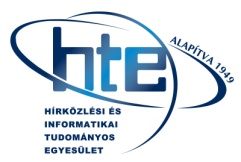 A mobil szolgáltatás értéklánca
A viszonteladó értéklánca (sokan még ezt is MVNO-nak tekintik, 
ez a min-MVNO):
Termékek és 
szolgáltatások
Marketing és 
márkanév
Hálózat
Számlázás
Ügyfélszolgálat
Értékesítés
Nincs saját frekvencia-engedély

 Nincs saját hálózati infrastruktúra, csak a maghálózati részek
Az MNO szolgáltatási körét ajánlja

 Az MNO és a saját szolgáltatási csomagjait ajánlja
A számlázást az MNO végzi

 A SIM az MNO márkajelével, az ő IMSI tartomá-nyába tartozik

 Az MNO hálózatkijelölő számát használja
Nincs saját ügyfélszol-gálata, az MNO végzi a feladatot
Saját, márkanevet igyekszik használni

 Korlátozott mértékben önálló marketing
Önálló értékesítés

 Saját döntések a végberende-zések kérdé-sében
VNO szolgáltatások – HTE előadás
dr. Bartolits István NMHH                                                      2014. február 12.
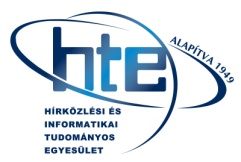 A mobil szolgáltatás értéklánca
A mobil virtuális hálózati szolgáltató (Mobile Virtual Network Operator, 
MVNO) értéklánca (ma ext-MVNO néven):
Termékek és 
szolgáltatások
Marketing és 
márkanév
Hálózat
Számlázás
Ügyfélszolgálat
Értékesítés
Nincs saját frekvencia-engedély

 Nincs saját hálózati infrastruktúra, csak a maghálózati részek
Az MNO szolgáltatási körét ajánlja

 Az MNO és a saját szolgáltatási csomagjait ajánlja
Önálló számlázó-rendszer

 Saját SIM kártya

 Önálló hálózatkijelölő szám
Saját ügyfélszol-gálat

 Önálló hiba-bejelentés, szervíz
Saját, jól be-járatott márkanév

 Önálló marketing

 Ügyfélszol-gálati hálózat
Önálló értékesítés

 Saját döntések a végberende-zések kérdé-sében
VNO szolgáltatások – HTE előadás
dr. Bartolits István NMHH                                                      2014. február 12.
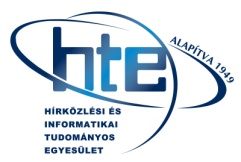 A mobil szolgáltatás értéklánca
A mobil virtuális hálózati szolgáltató (Mobile Virtual Network Operator, 
MVNO) értéklánca (ma full-MVNO néven):
Termékek és 
szolgáltatások
Marketing és 
márkanév
Hálózat
Számlázás
Ügyfélszolgálat
Értékesítés
Nincs saját frekvencia-engedély

 Nincs saját hálózati infrastruktúra, csak a maghálózati részek
Önálló szolgáltatási kör

 Önálló szolgáltatási csomagok
Önálló számlázó-rendszer

 Saját SIM kártya

 Önálló hálózatkijelölő szám
Saját ügyfélszol-gálat

 Önálló hiba-bejelentés, szerviz
Saját, jól be-járatott márkanév

 Önálló marketing

 Ügyfélszol-gálati hálózat
Önálló értékesítés

 Saját döntések a végberende-zések kérdé-sében
VNO szolgáltatások – HTE előadás
dr. Bartolits István NMHH                                                      2014. február 12.
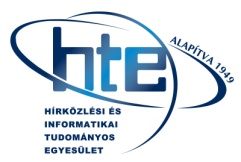 A virtuális szolgáltatás műszaki feltételei
BTS
BTS
BSC
BSC
AUC
AUC
EIR
EIR
PSTN
BTS
BTS
GMSC
GMSC
MSC
MSC
HLR
HLR
VLR
VLR
PLMN
BTS
BTS
BSC
BSC
BTS
BTS
NSS
NSS
Nyilvános
hálózatok
MS
MS
BSS
BSS
VNO szolgáltatások – HTE előadás
dr. Bartolits István NMHH                                                      2014. február 12.
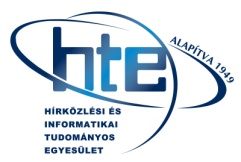 A virtuális szolgáltatás műszaki feltételei
Ügyfél-szolgálat
Számlázás
Marketing
BTS
BTS
BSC
BSC
AUC
AUC
EIR
EIR
PSTN
BTS
BTS
MNO
GMSC
GMSC
MSC
MSC
HLR
HLR
VLR
VLR
PLMN
BTS
BTS
BSC
BSC
BTS
BTS
NSS
MS
BSS
Min-MVNO
Ügyfél-szolgálat
Marketing
VNO szolgáltatások – HTE előadás
dr. Bartolits István NMHH                                                      2014. február 12.
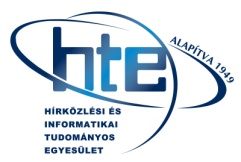 A virtuális szolgáltatás műszaki feltételei
Ügyfél-szolgálat
Számlázás
Marketing
BTS
BTS
BSC
BSC
AUC
AUC
EIR
EIR
PSTN
BTS
BTS
MNO
GMSC
GMSC
MSC
MSC
HLR
HLR
VLR
VLR
PLMN
BTS
BTS
BSC
BSC
BTS
BTS
NSS
MS
BSS
Ext-MVNO
Értéknövelt szolgáltatások
Ügyfél-szolgálat
Számlázás
Marketing
VNO szolgáltatások – HTE előadás
dr. Bartolits István NMHH                                                      2014. február 12.
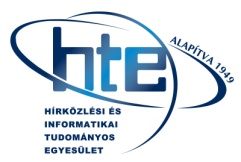 A virtuális szolgáltatás műszaki feltételei
Ügyfél-szolgálat
Számlázás
Marketing
BTS
BTS
BSC
BSC
AUC
AUC
EIR
EIR
PSTN
BTS
BTS
GMSC
GMSC
MSC
MSC
HLR
HLR
VLR
VLR
PLMN
BTS
BTS
MNO
BSC
BSC
BTS
BTS
PSTN
HLR
HLR
Ügyfél-szolgálat
Számlázás
Marketing
GMSC
GMSC
Értéknövelt szolgáltatások
PLMN
Full-MVNO
AUC
AUC
EIR
EIR
VNO szolgáltatások – HTE előadás
dr. Bartolits István NMHH                                                      2014. február 12.
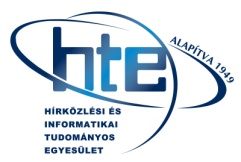 Szabályozási kérdések
Az MVNO-k a „win-win” szituáció alapján működőképesek 	leginkább
  A full-MVNO a leginkább életképes megoldás, ott a 	szolgáltatónak van mozgástere is (MNO váltás).

  Szabályozási modellek:

  Kötelezően előírt MVNO fogadás – nem működik igazán, 	ahol előírták, ott is visszavonták
  Piacra bízva, segítség nélkül – sok helyen működik
  Piacra bízva, segítséggel – még jobban működik
  MVNO tilalom – tökéletesen működik, de nem old meg 	semmit
VNO szolgáltatások – HTE előadás
dr. Bartolits István NMHH                                                      2014. február 12.
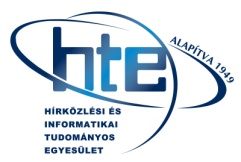 Köszönöm a figyelmet !
VNO szolgáltatások – HTE előadás
dr. Bartolits István NMHH                                                      2014. február 12.